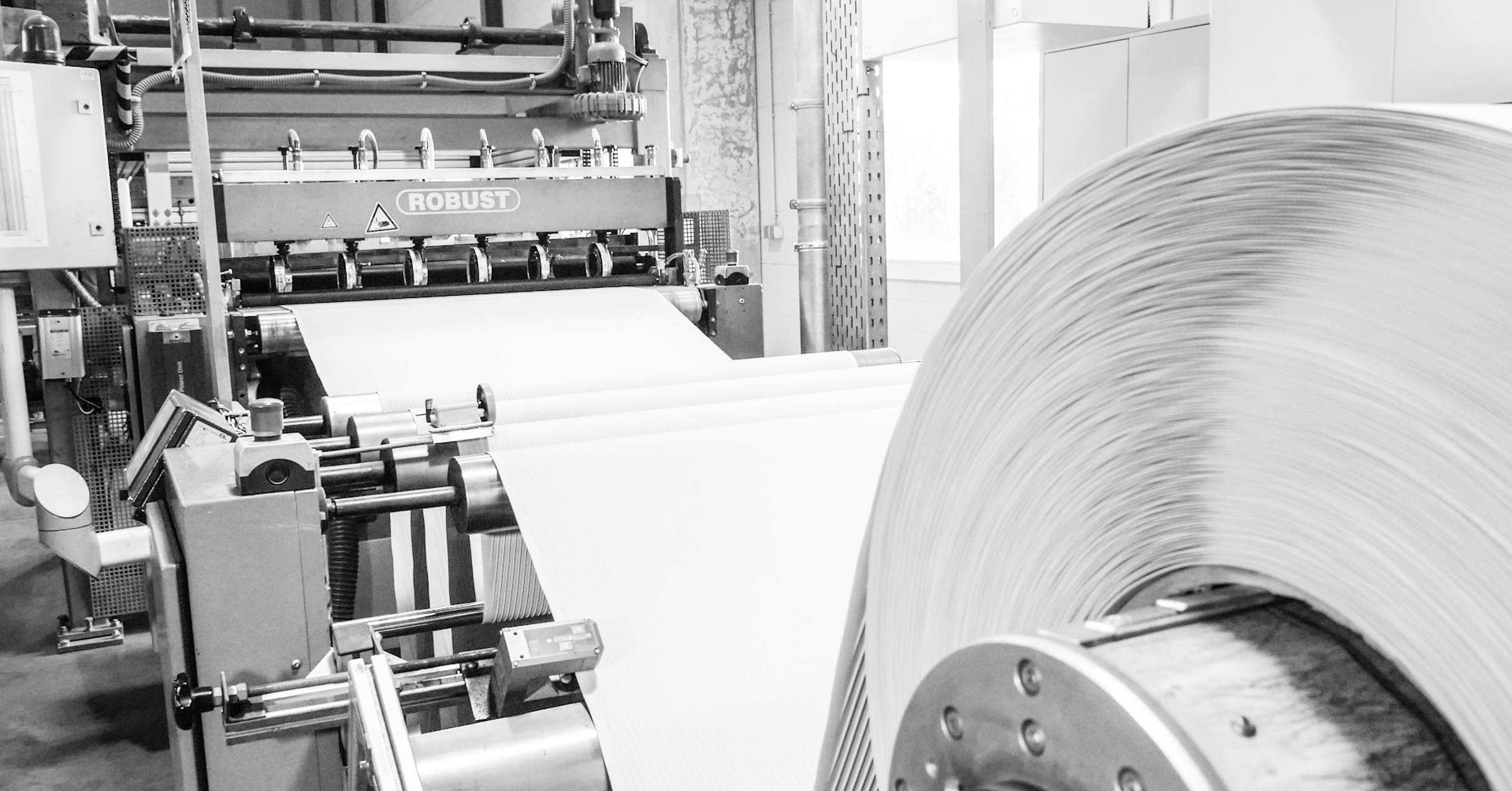 A Modular Approach 
For Optimizing Battery Separators For High Charge Acceptance and Other Desired Attributes
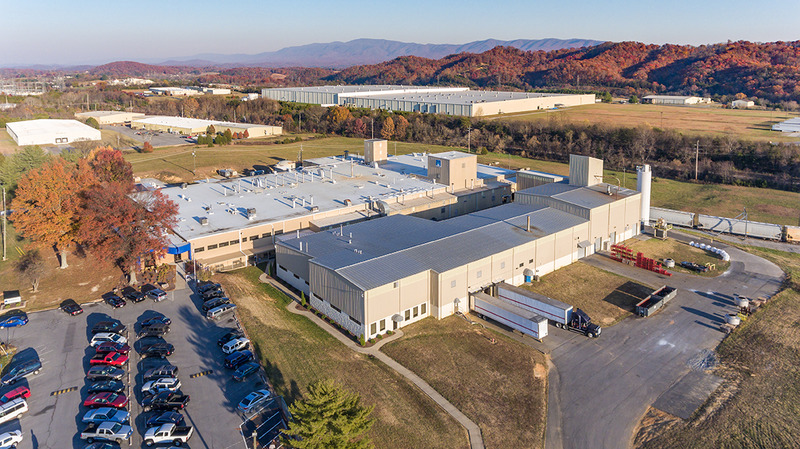 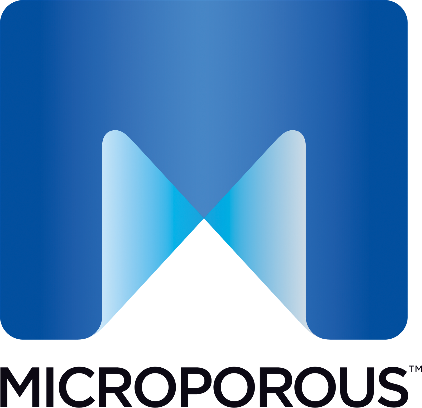 DAVID MIHARA
VICE PRESIDENT OF TECHNOLOGY
MICROPOROUS LLC
Today’s 
Presentation
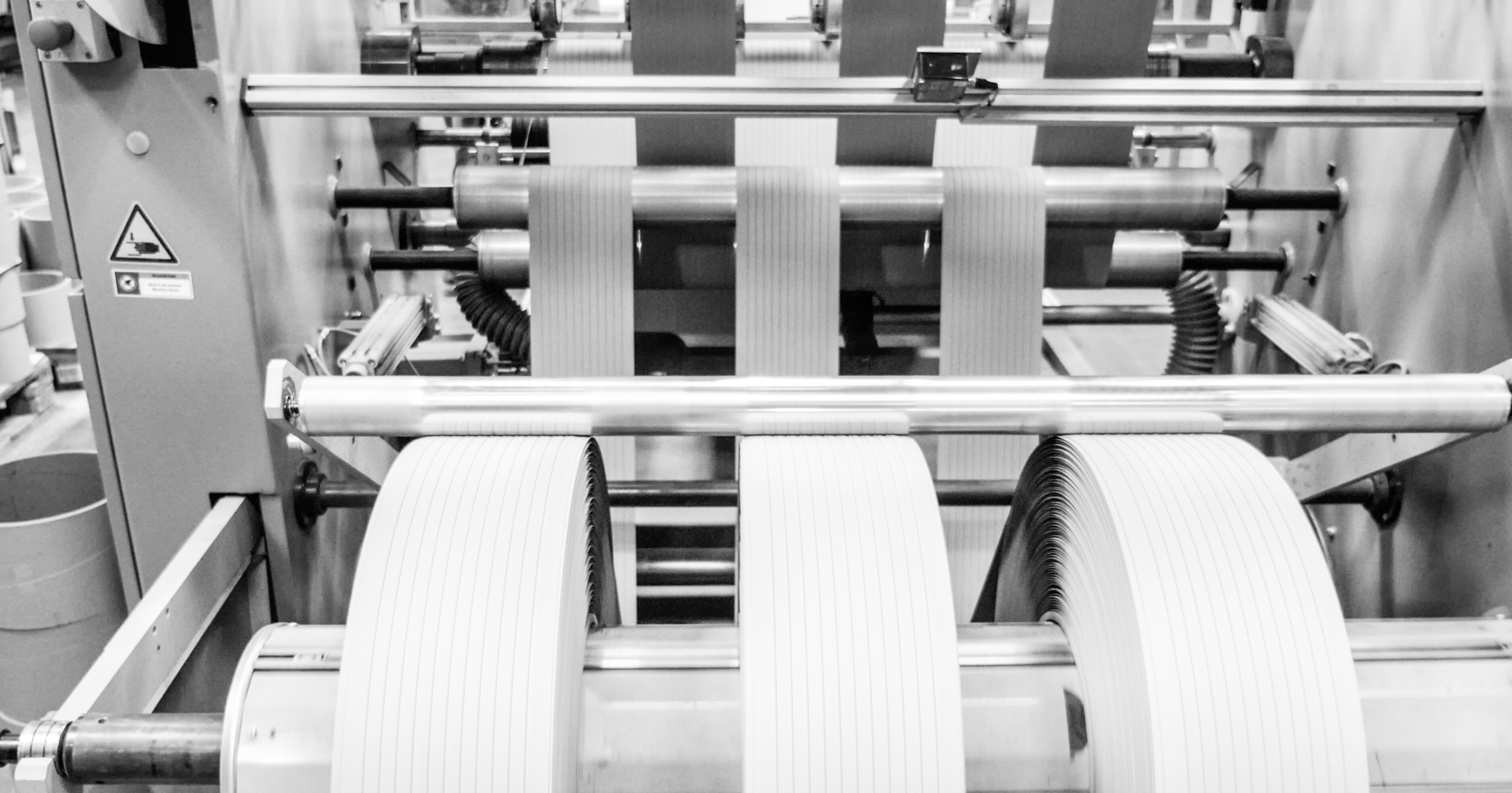 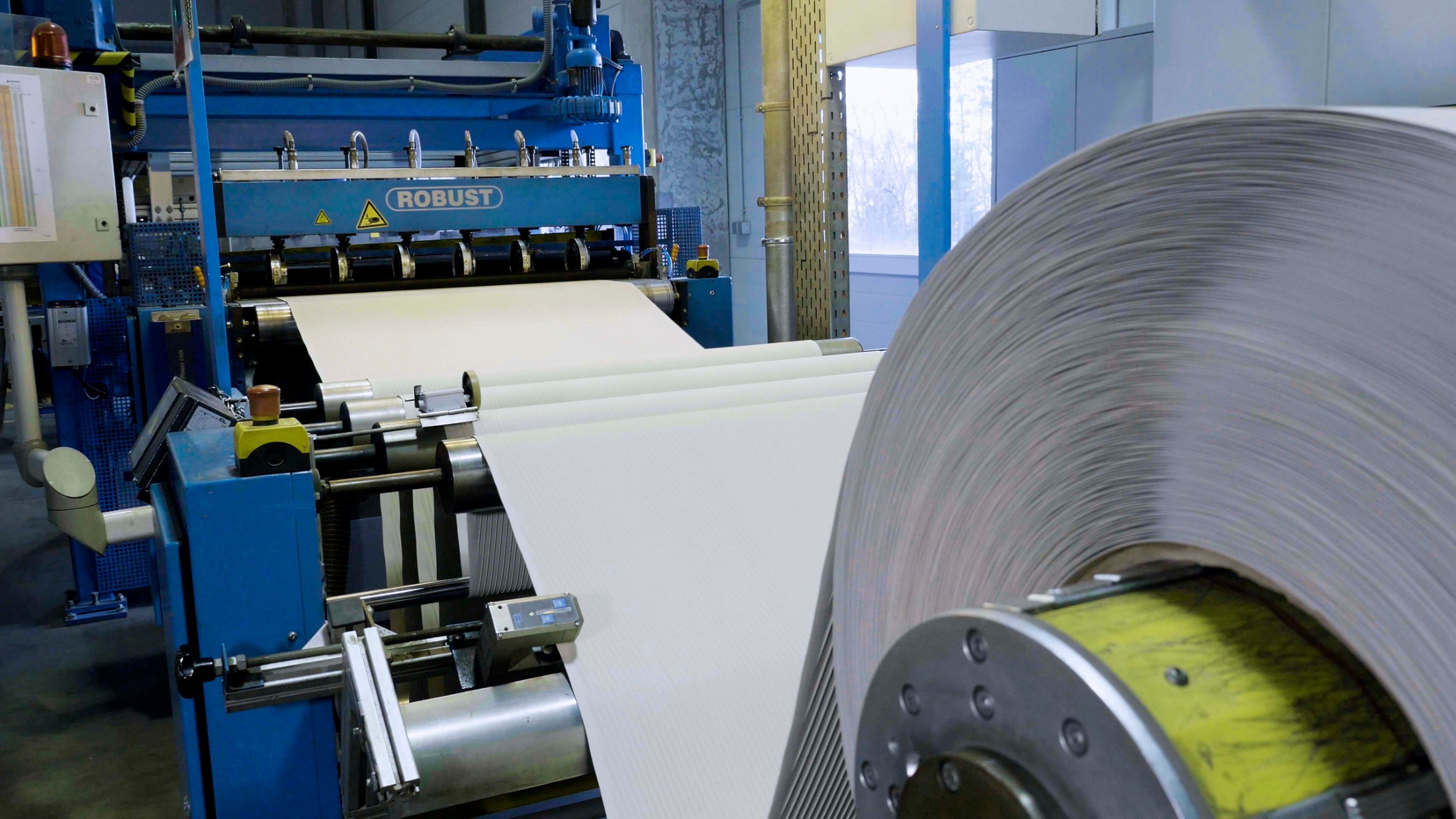 Introduction
Low Resistance Separator Properties
Low Resistance Separator Design
CellForce ULR
Modular Approach
Conclusion
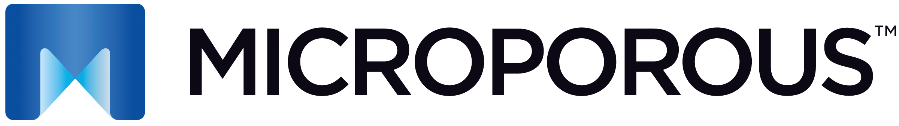 Introduction
The number of vehicles with micro hybrid, or Start Stop technology is increasing

This highlights the need for battery manufacturers to improve charge acceptance to avoid undercharging of batteries 

Measures taken by manufacturers to improve charge acceptance efficiency, for instance use of high surface area carbons  can in themselves lead to other issues which need to be controlled, e.g. water consumption
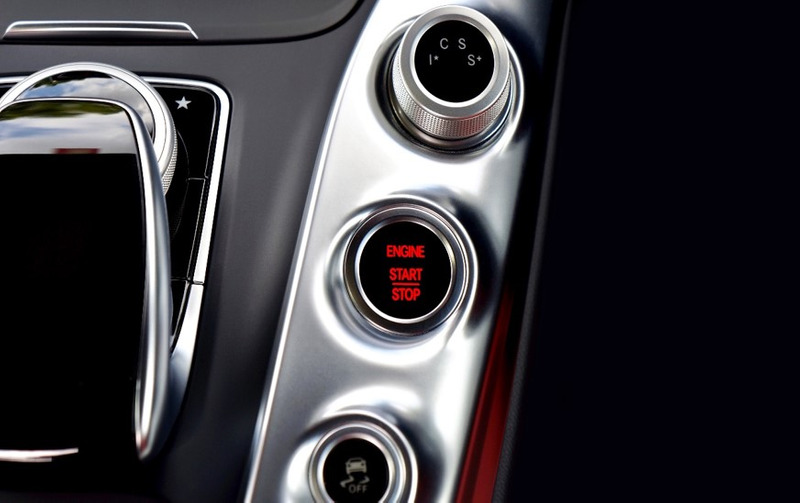 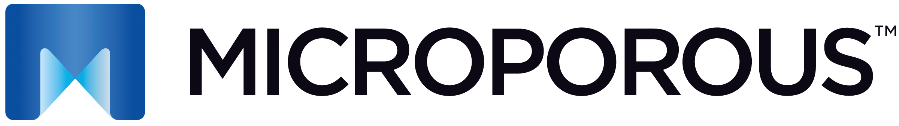 Introduction
Whilst the duty cycle of micro hybrid vehicles clearly has highlighted the need for optimizing charge acceptance, other applications could also benefit from improvements in efficiency

An example of this would be in motive power where deleterious effects of opportunity charging could be minimized with better charge acceptance

Can a battery separator help?

Yes, the obvious way is to minimize electrical resistance
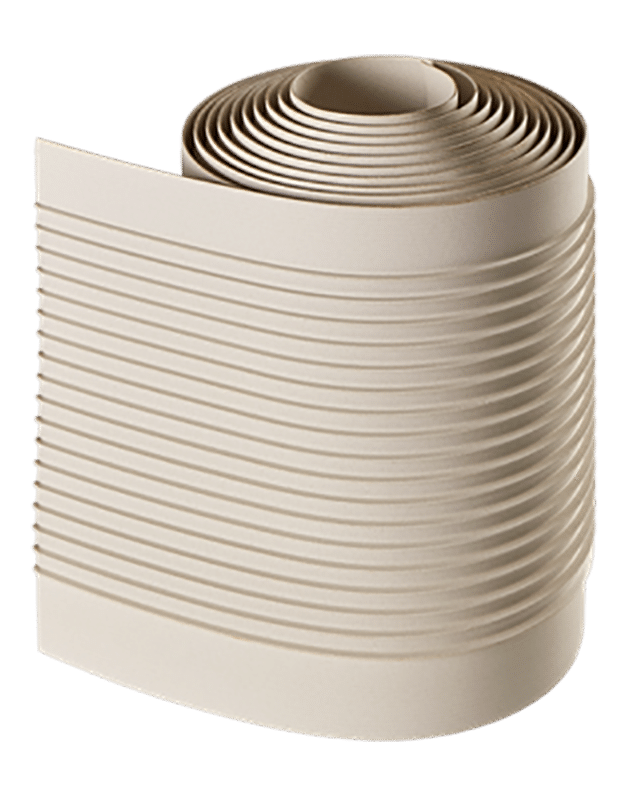 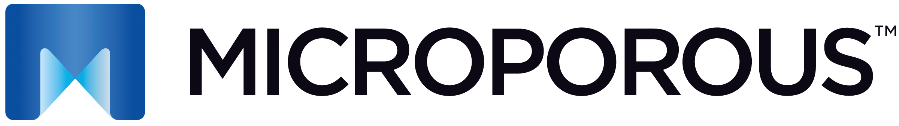 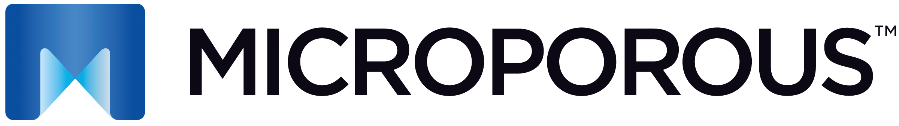 Low Resistance
Separator Properties
OXIDATION
PUNCTURE
POROSITY
MD TENSILE
AND ELONGATION
CD TENSILE
AND ELONGATION
ELECTRICAL
RESISTANCE
SILICA TYPE
Low 
Resistance
Separator
Design
SILICA TO
POLYMER RATIO
OIL CONTENT
CALENDAR ROLL
TEMPERATURE
POLYMER TYPE
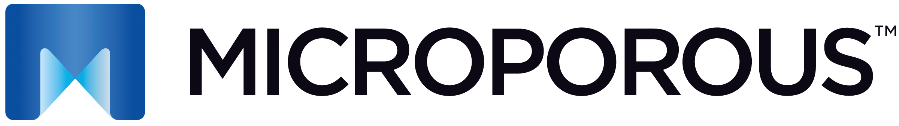 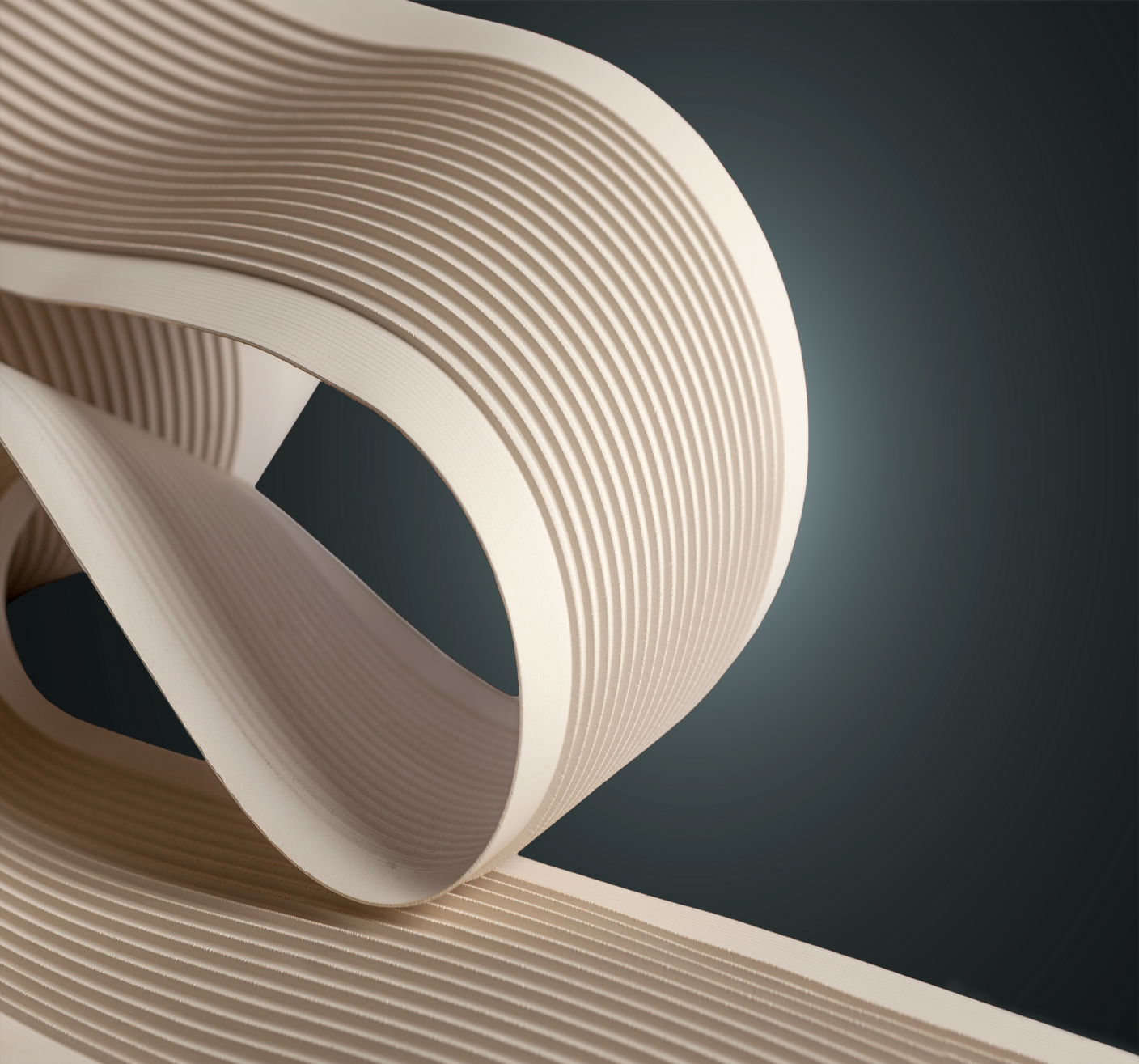 CellForce ULR
Optimized materials and process
ER
Oxidation resistance maximized
Rubber/PE hybrid separator
     (rubber content helps with oxidation 
     resistance and antimony suppression)
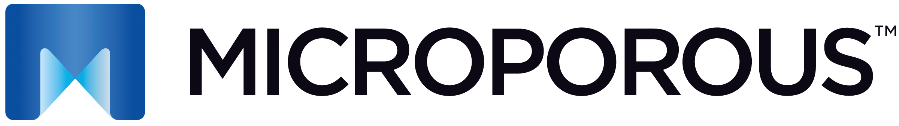 CellForce ULR
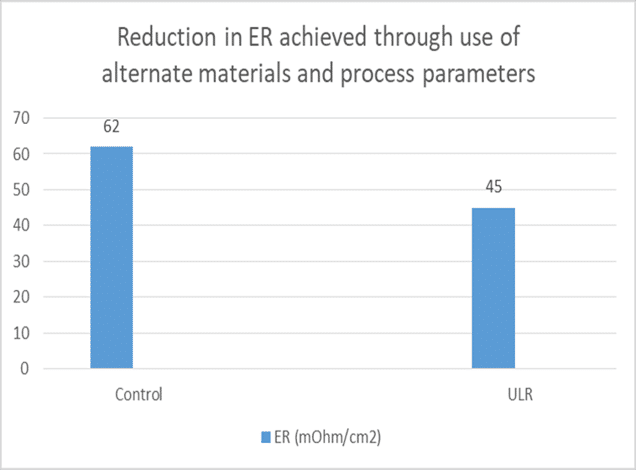 40%
OF A REDUCTION IN ER
Trials run over the past 6 months have consistently
Demonstrated a reduction in ER of 40%
MODULAR APPROACH
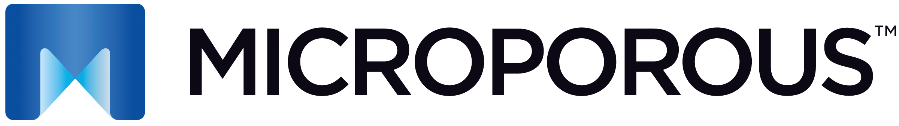 High charge acceptance in batteries is proving to be a key not only for EFB, but in other areas including Motive Power where opportunity charging has become a key
Whether it be in automotive or other areas, more demanding battery applications are revealing other requirements where we feel separators can contribute
Other customers want which are emerging include:
Water consumption control
Stratification reduction 
High efficiency rib configurations
Use of carbons for high charge acceptance
R&D strategy is being developed to offer a range of products which can be mixed and matched to suit customer needs
As mentioned earlier, use of carbons in NAM for charge acceptance improvement can increase water consumption significantly

We have been working with application of water consumption inhibition agents to standard and ULR separator

Through use of carefully controlled spray applicators, precise amounts of these agents are applied to the separator

Separators have been tested using the VW water consumption protocol as per the VDA
Water
Consumption
Control
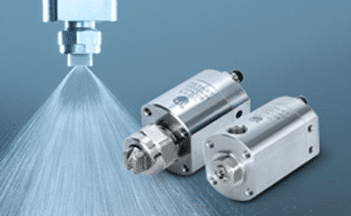 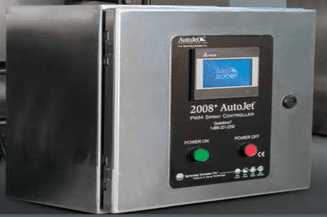 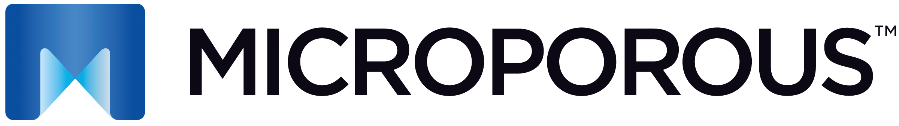 Water Consumption Control
Results have been encouraging and replicated
External Independent Lab
Microporous Piney Flats Lab
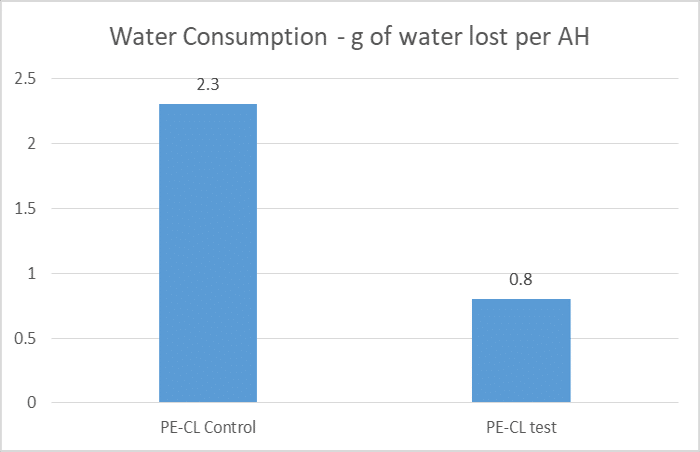 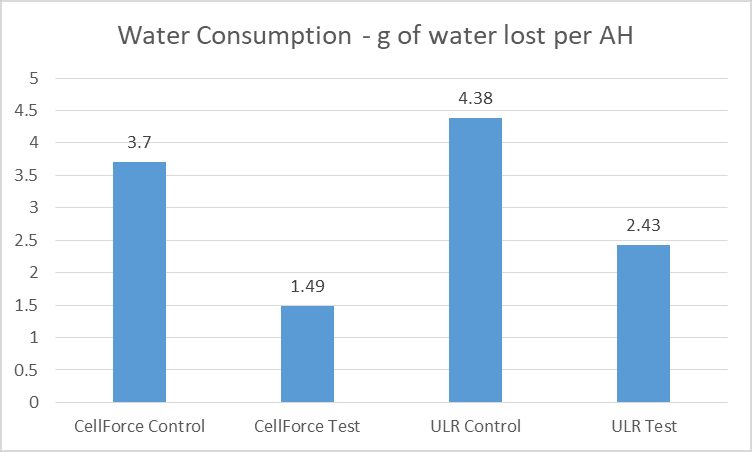 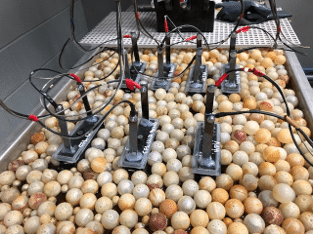 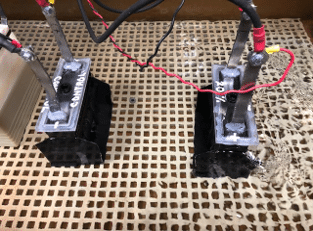 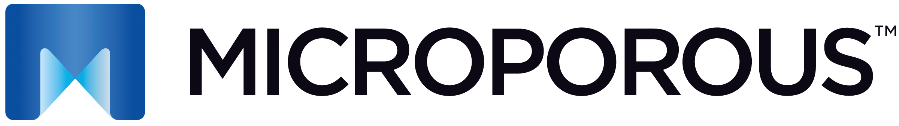 Stratification
Reduction
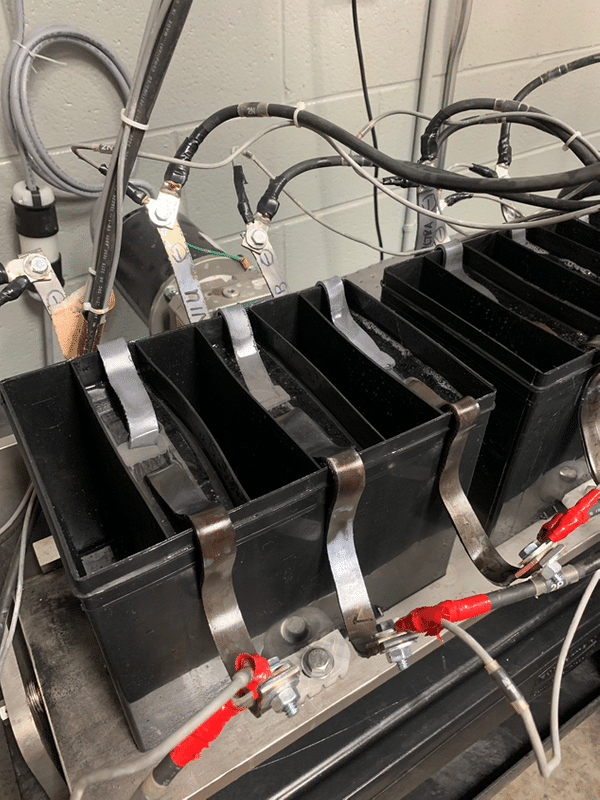 Acid Stratification Testing
9 Plate SLI Cells (PbCa)
C20 Capacity=40 Ah

EN 50342-6 Endurance Test
Discharge to 50% SoC at 8A
Charge 40 min at 14A
Discharge 30 min at 14A
Repeat steps 2-3 (20 times)
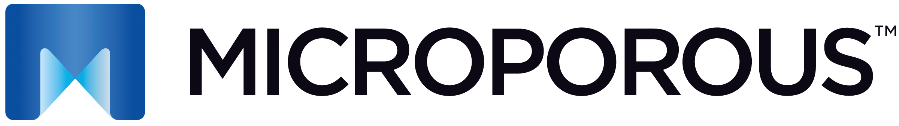 Stratification
Reduction
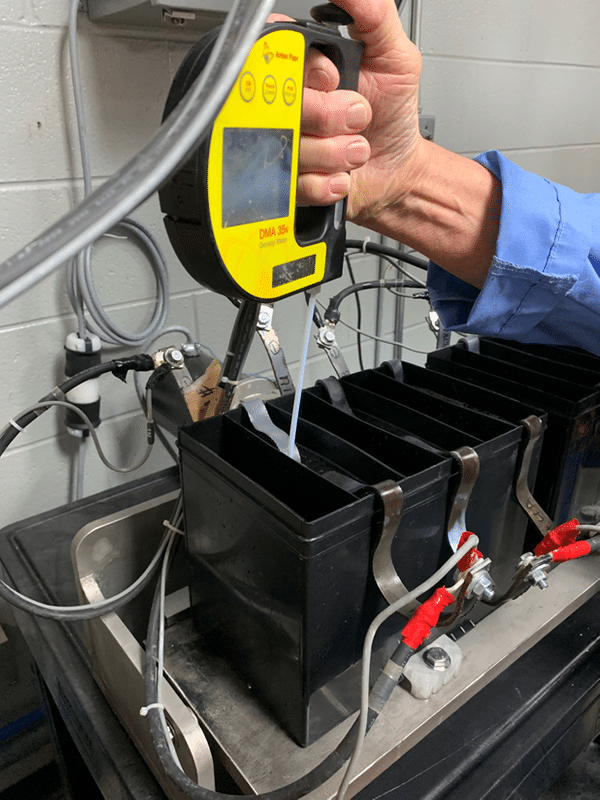 Acid Stratification Testing
Static Endurance Testing
Measure SG top and bottom of cells immediately after testing

Rocking Endurance Testing
Simulates Vehicle Motion
Rocking at +/-13 degrees-3 cycles per min
Measure SG top and bottom of cells immediately after testing
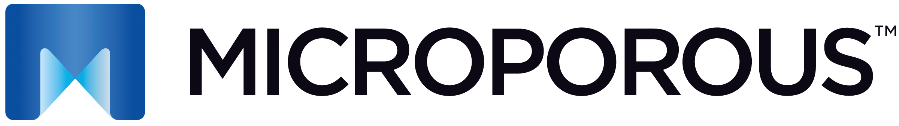 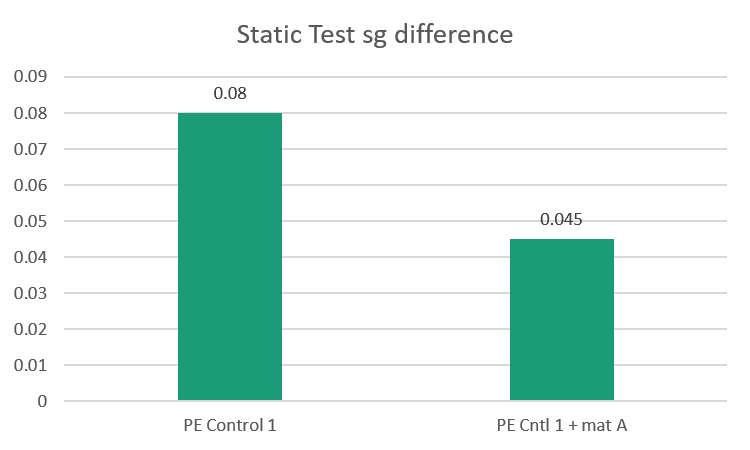 Stratification
Reduction
Many variants of different rib configurations and glass mats have been tried
Most improvement seen with glass mat variants
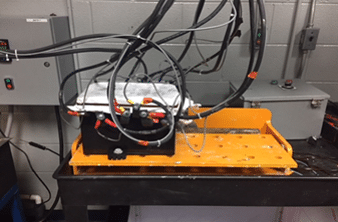 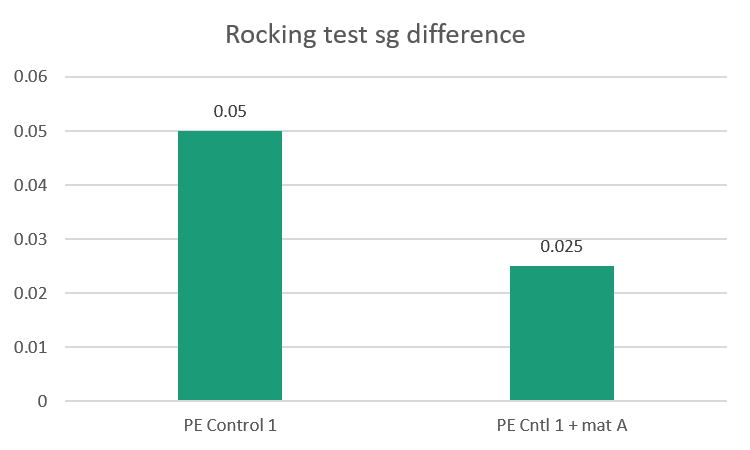 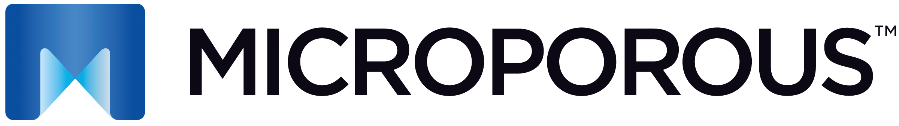 hE Profile Where Less Is More

Microporous’ new hE profile improves Acid Displacement by up to 25% while also improving Electrical Resistance by 20%.
hE offers a compelling solution for traction and other deep cycle batteries.

hE Profile ADVANTAGES:
Higher capacity
Improved charge acceptance
Extended cycle life
Reduces risk of separator corrosion and shorts
Reduces risk of shorts

APPLICATIONS:
High
Efficiency
Profile
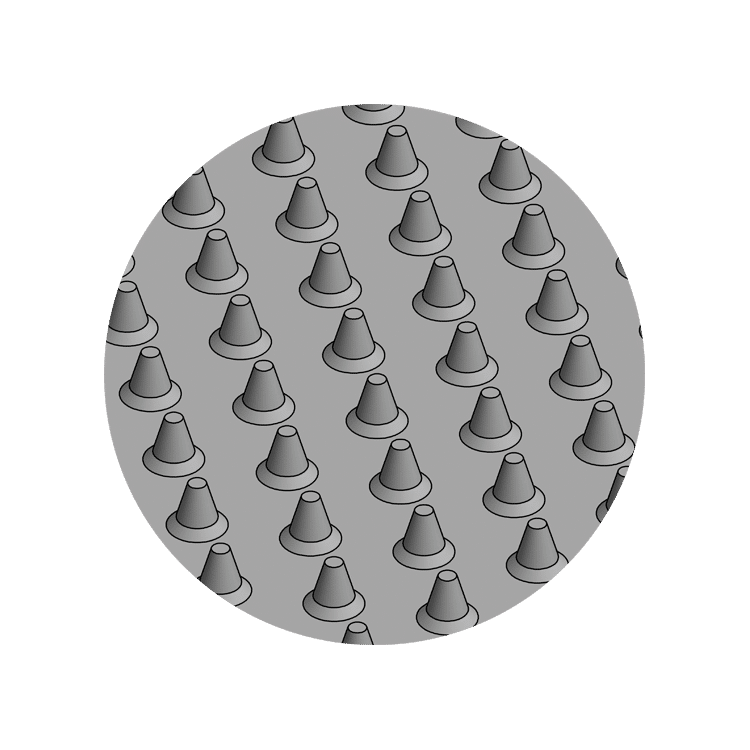 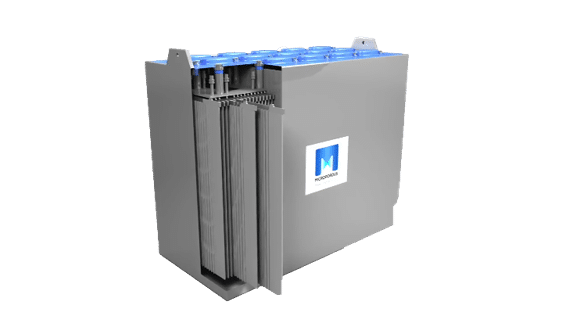 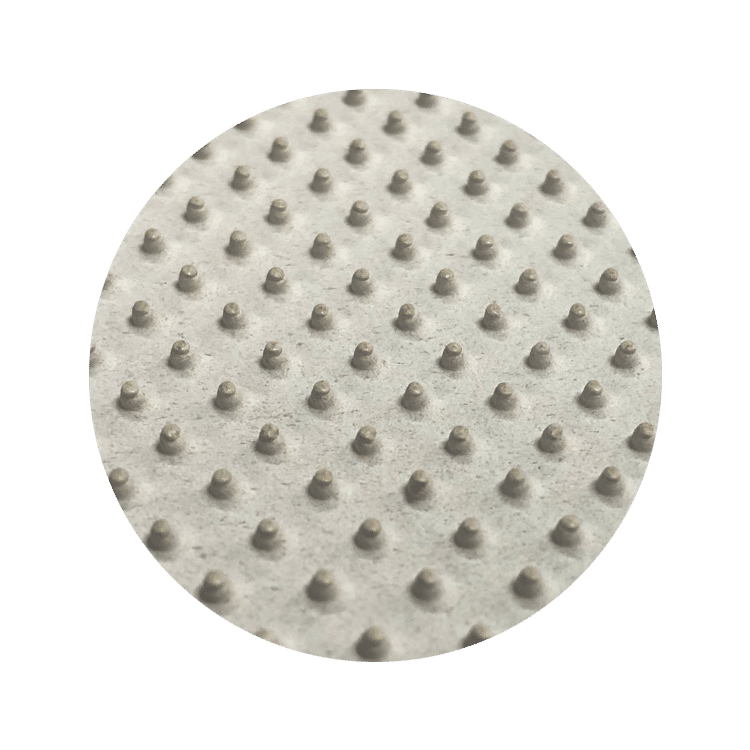 Forklift
Renewable Energy
Aerial Platform
Solar Power
Mining
Low Speed EV
Locomotive
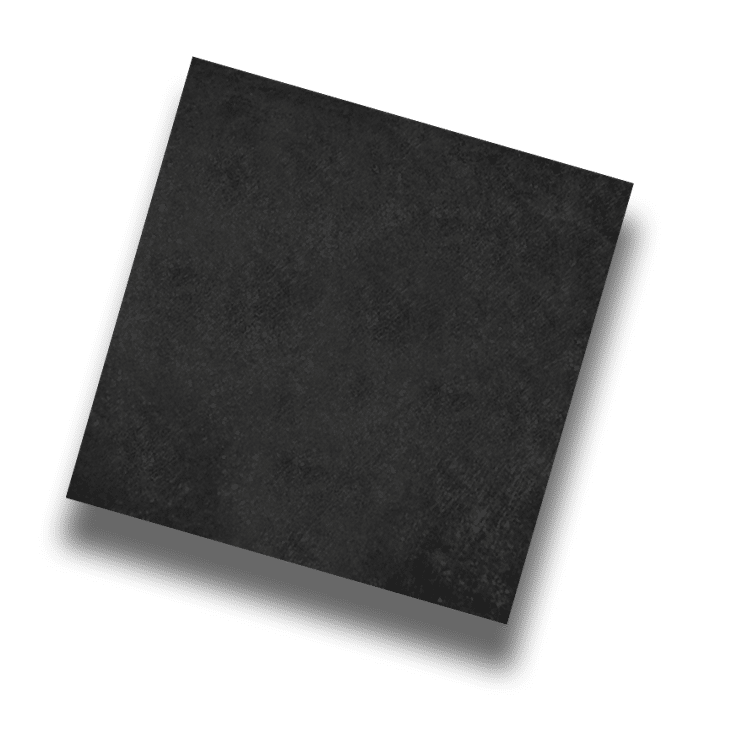 Using the separator as a delivery vehicle for carbon

The use  of carbon to increase charge acceptance is not a new concept. Its applicability for practical use in lead acid batteries has however lagged behind.
This is changing, especially with the advent of EFB in automotive and the realization that opportunity charging in traction can be significantly helped
It is not a big leap to also assume that UPA and telecom (unstable grid) could significantly benefit
DCA
Booster
Mat
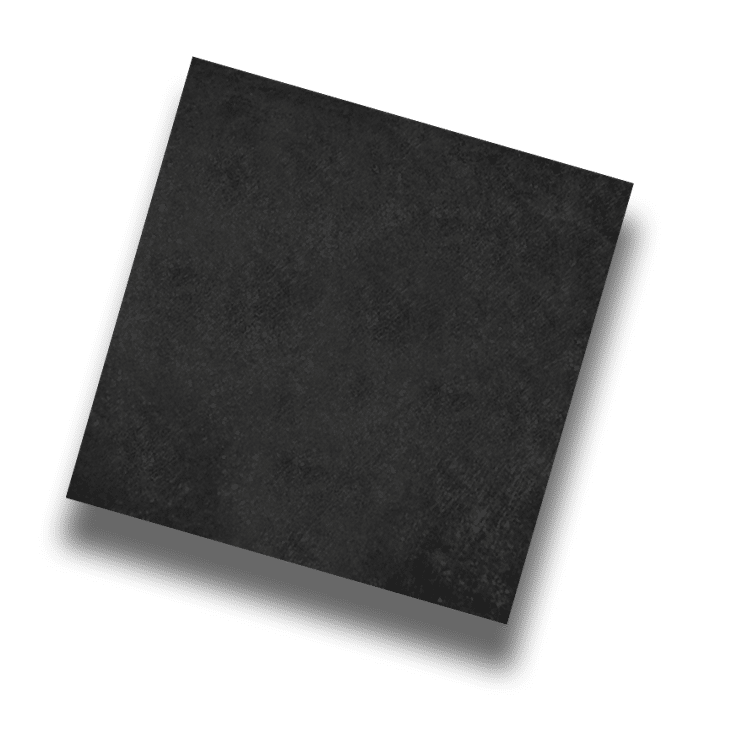 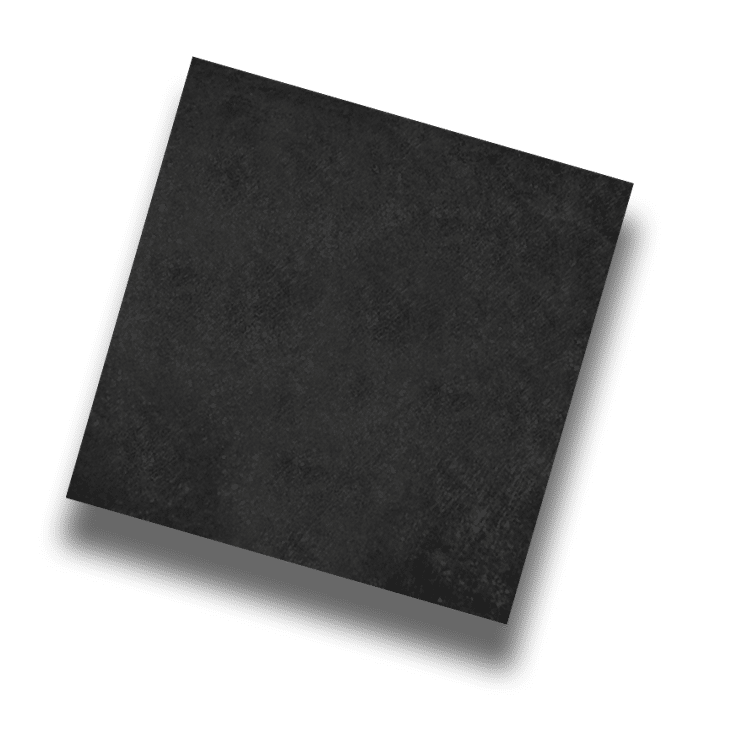 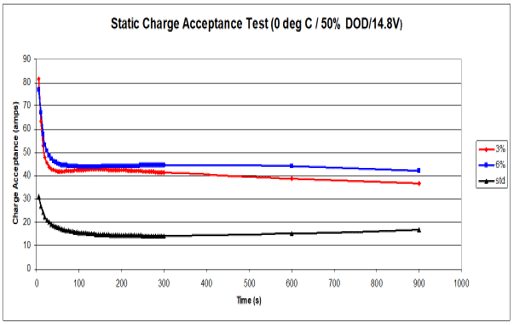 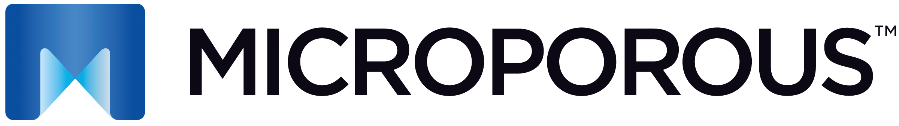 Using the separator as a delivery vehicle for carbon

The use  of carbon to increase charge acceptance is not a new concept. Its applicability for practical use in lead acid batteries has however lagged behind.
This is changing, especially with the advent of EFB in automotive and the realization that opportunity charging in traction can be significantly helped
It is not a big leap to also assume that UPA and telecom (unstable grid) could significantly benefit
DCA
Booster
Mat
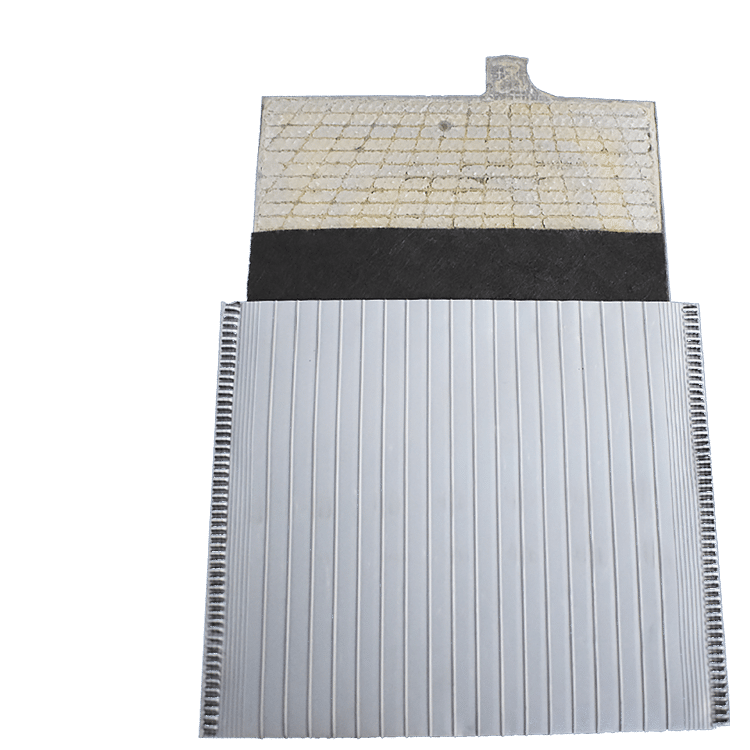 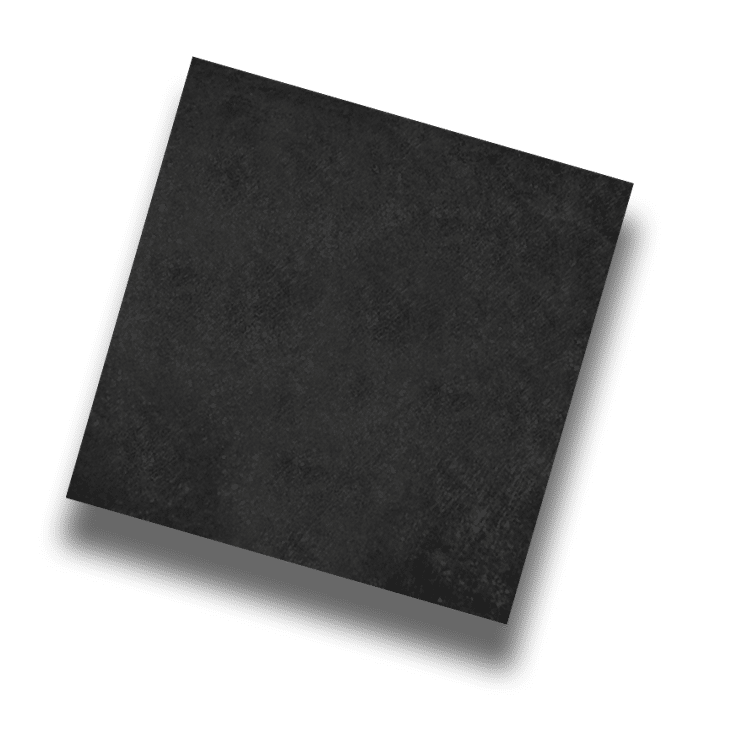 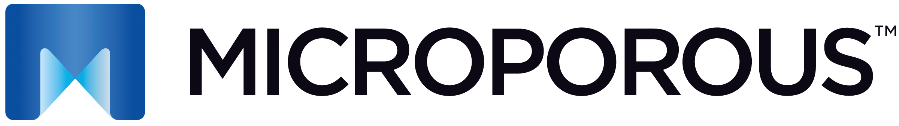 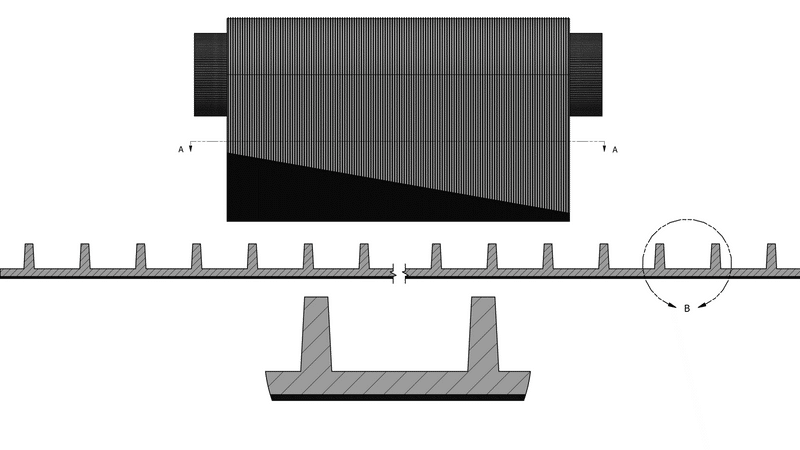 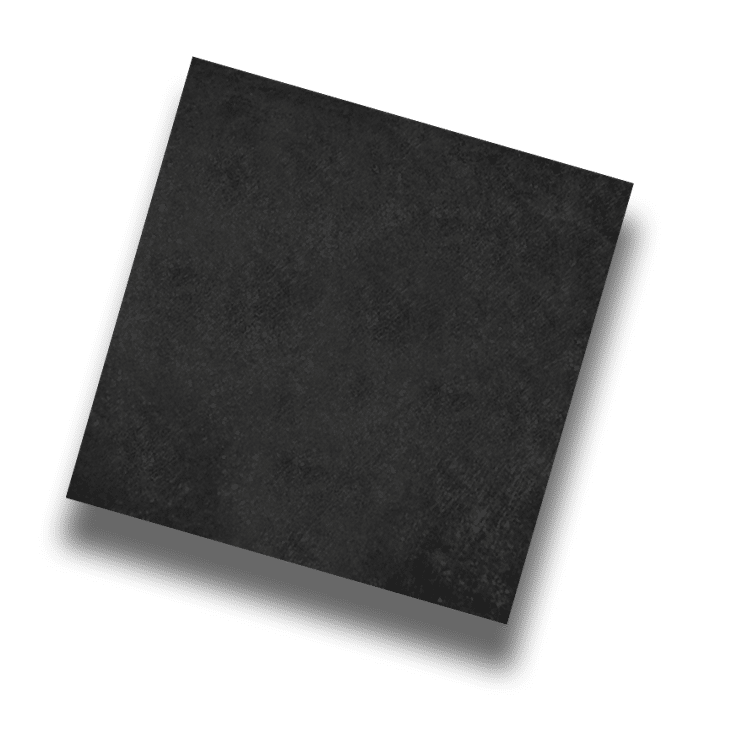 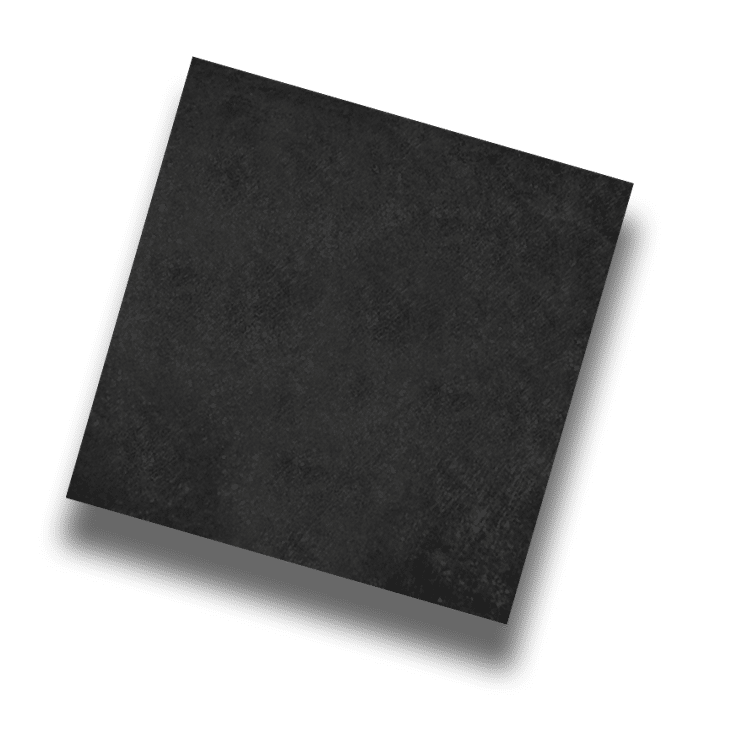 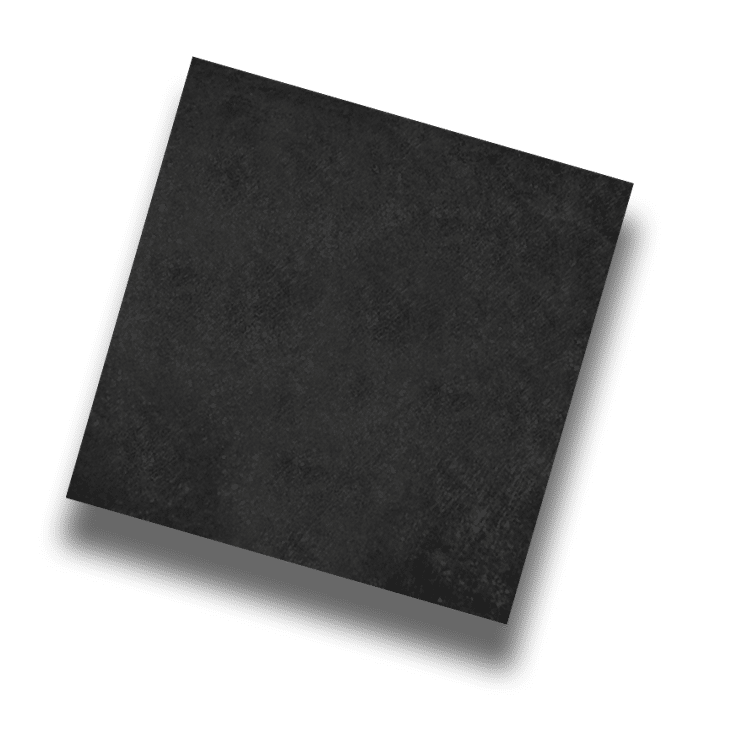 DCA
Booster
Mat
Separator
Booster 
Mat
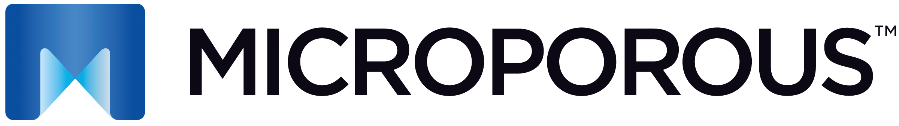 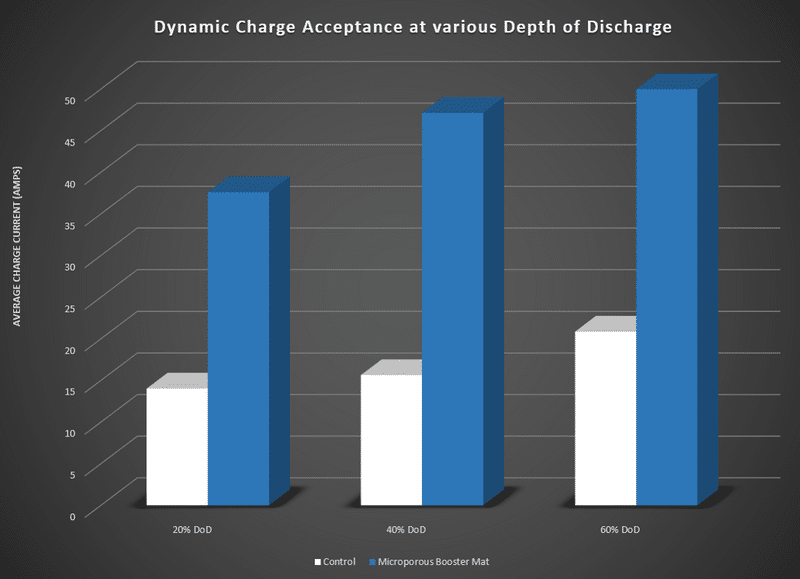 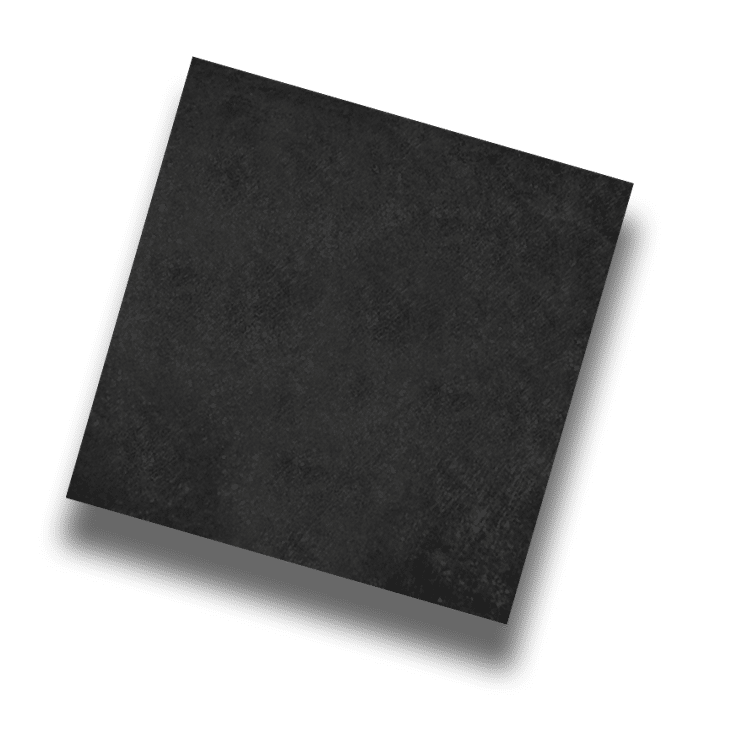 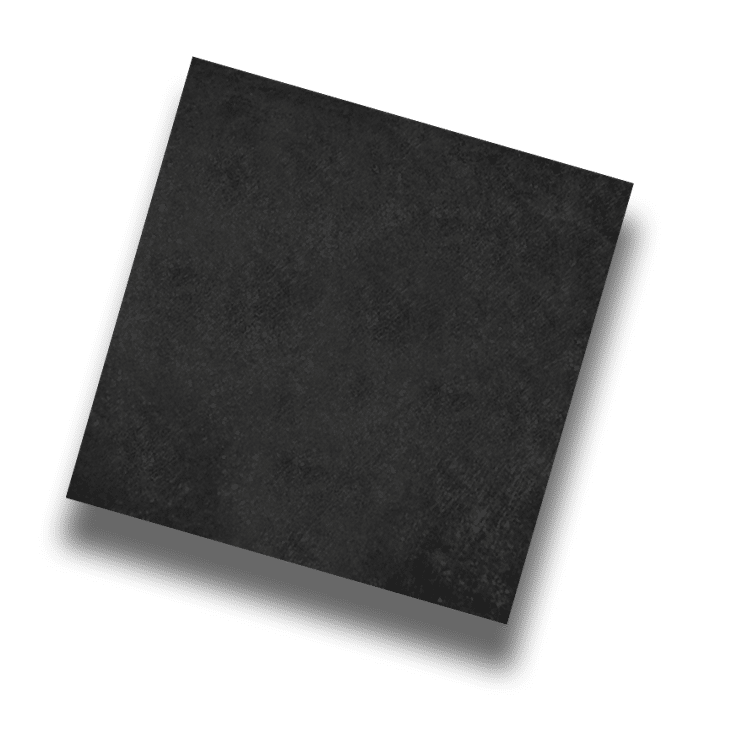 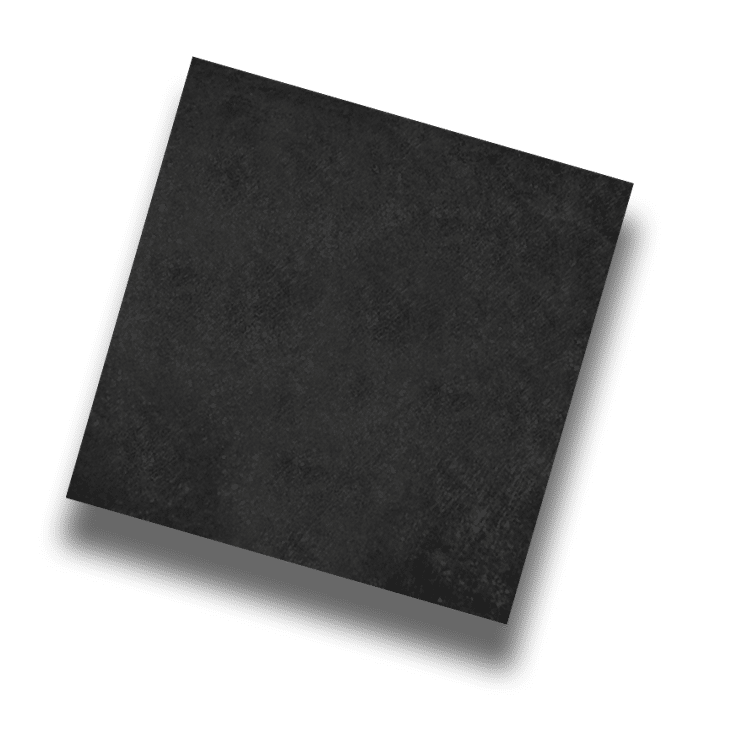 DCA
Booster
Mat
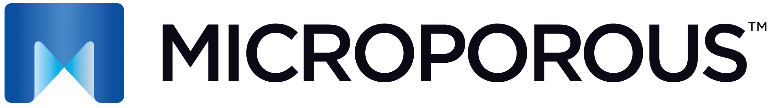 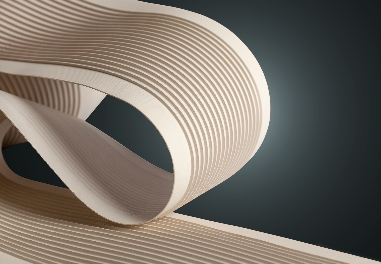 Ultra Low Resistance
Separator
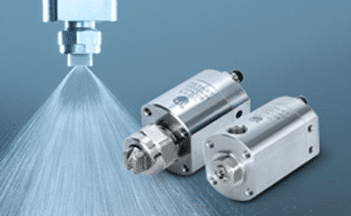 Water Consumption
Control
CONCLUSION
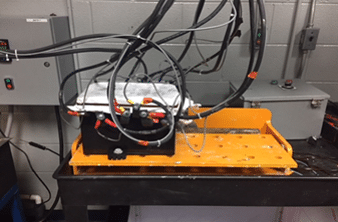 Stratification
Reduction
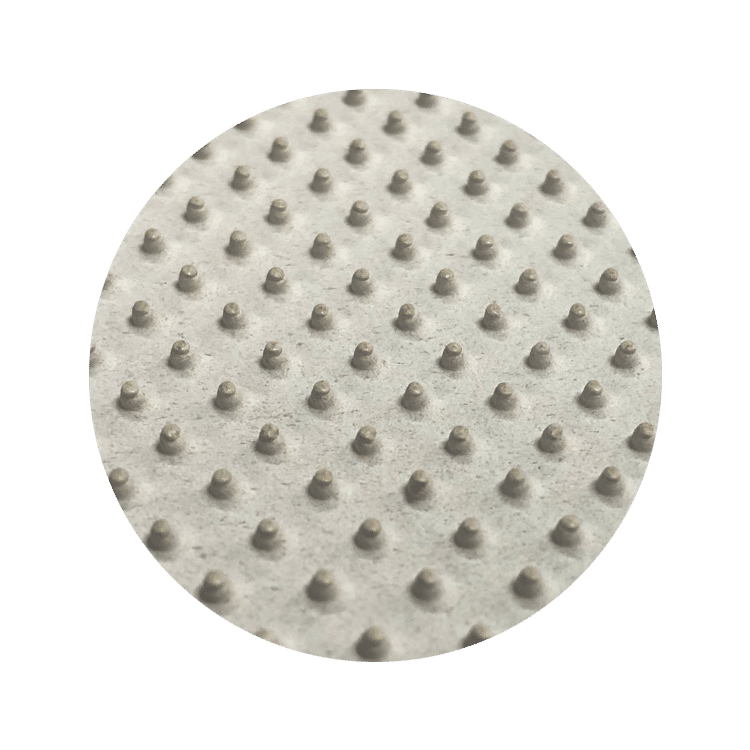 High Efficiency
Rib Configuration
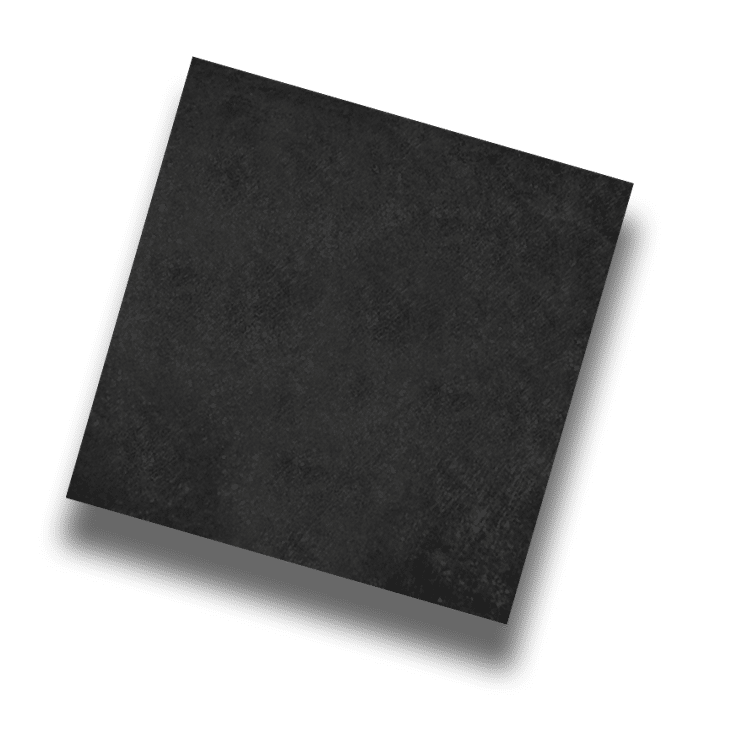 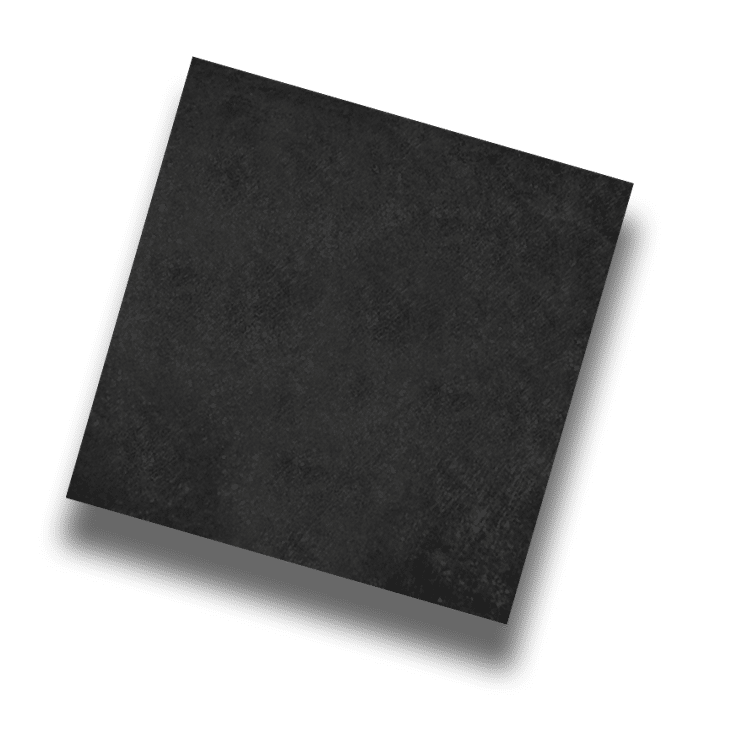 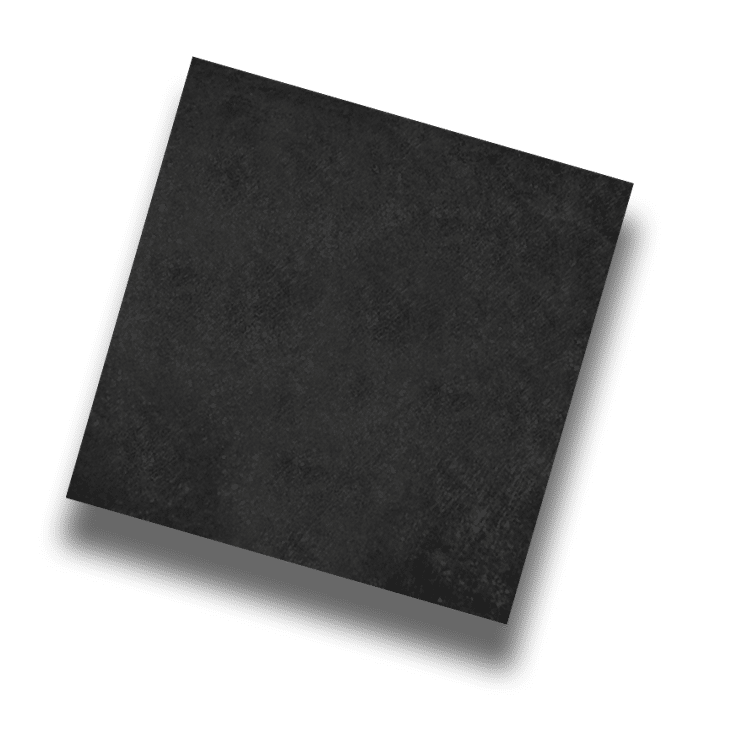 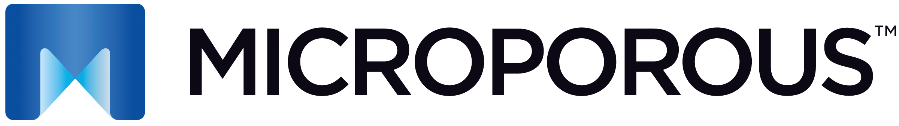 Use of Carbons
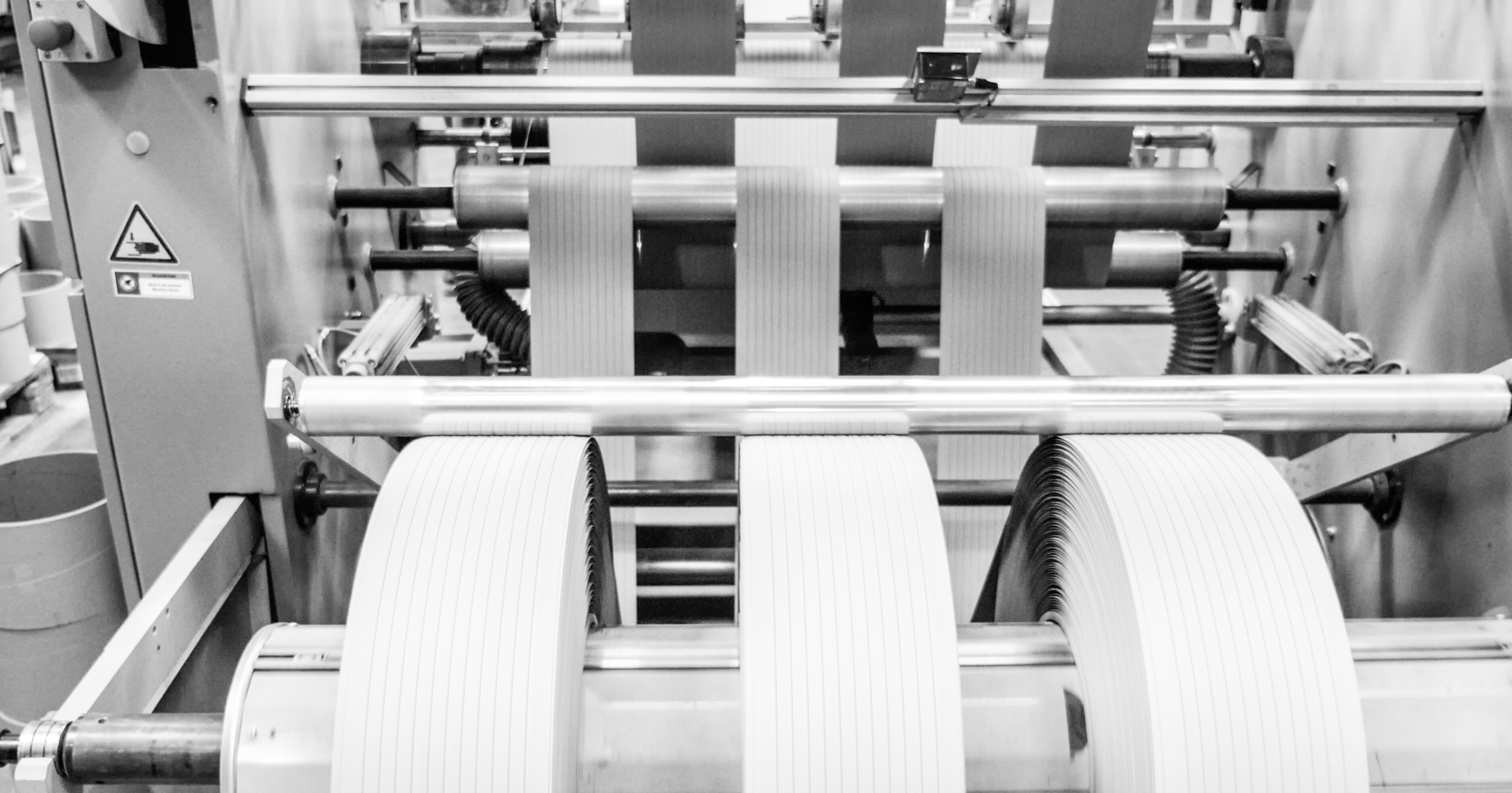 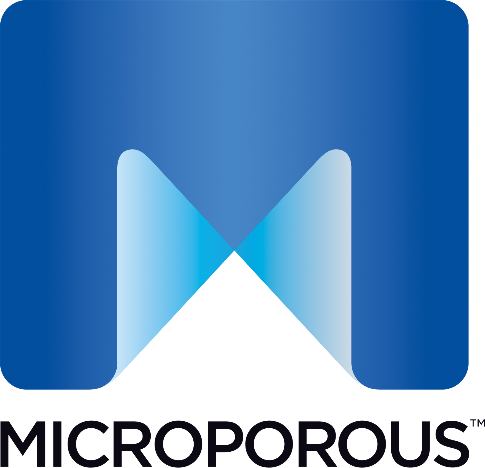 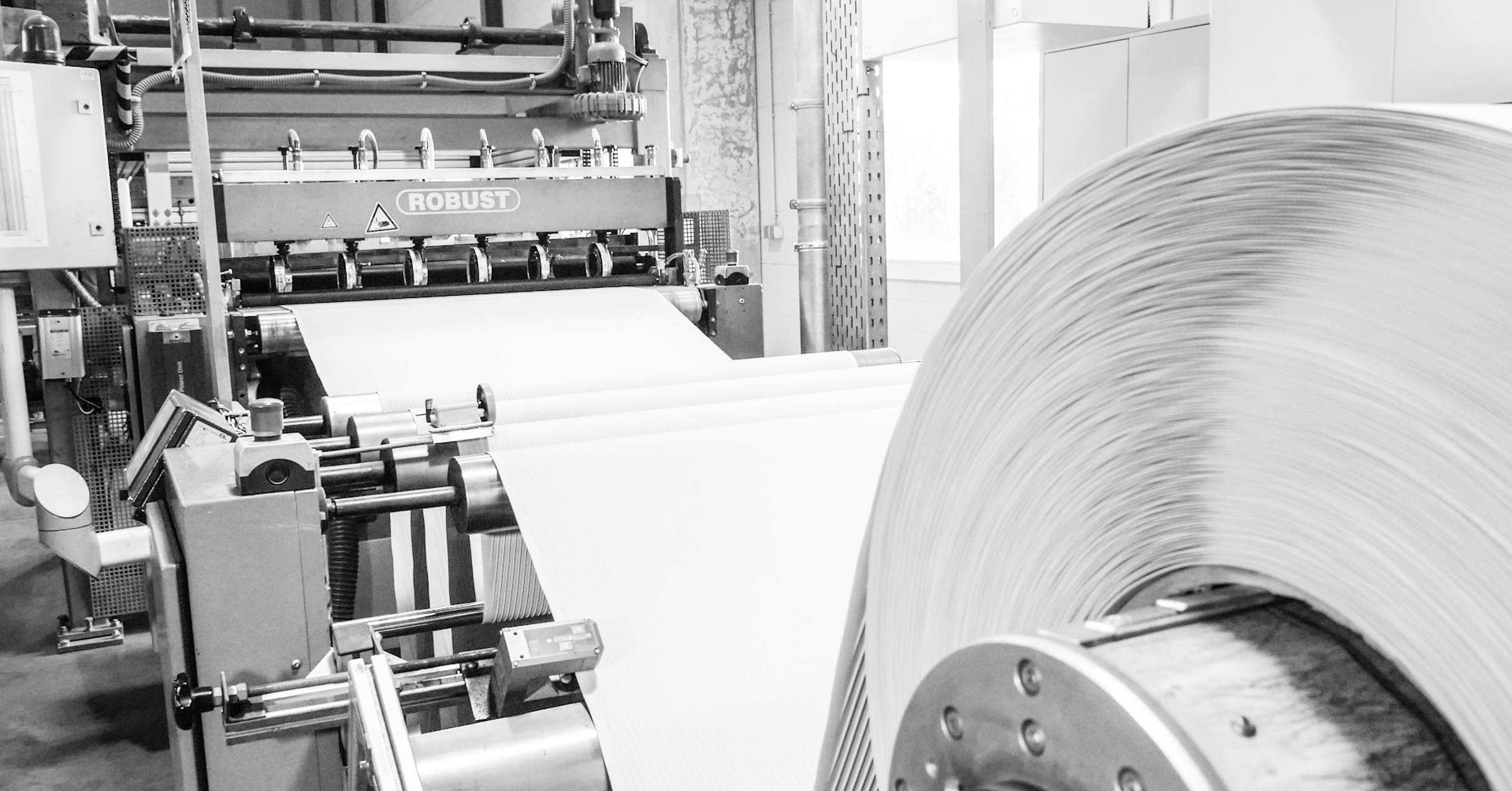 THANK
YOU